Project Management – Professional Development Series
Facilities and Campus Services 
Engineering and Project Management
October, 25 2018
Project Management Professional Development
Mission:  
Provide informative and engaging content to assist our Project Managers to deliver high quality and consistent service to our campus partners. 
Vision: 
Partner with the campus community to share best practices within the Project Management Profession
Series Format
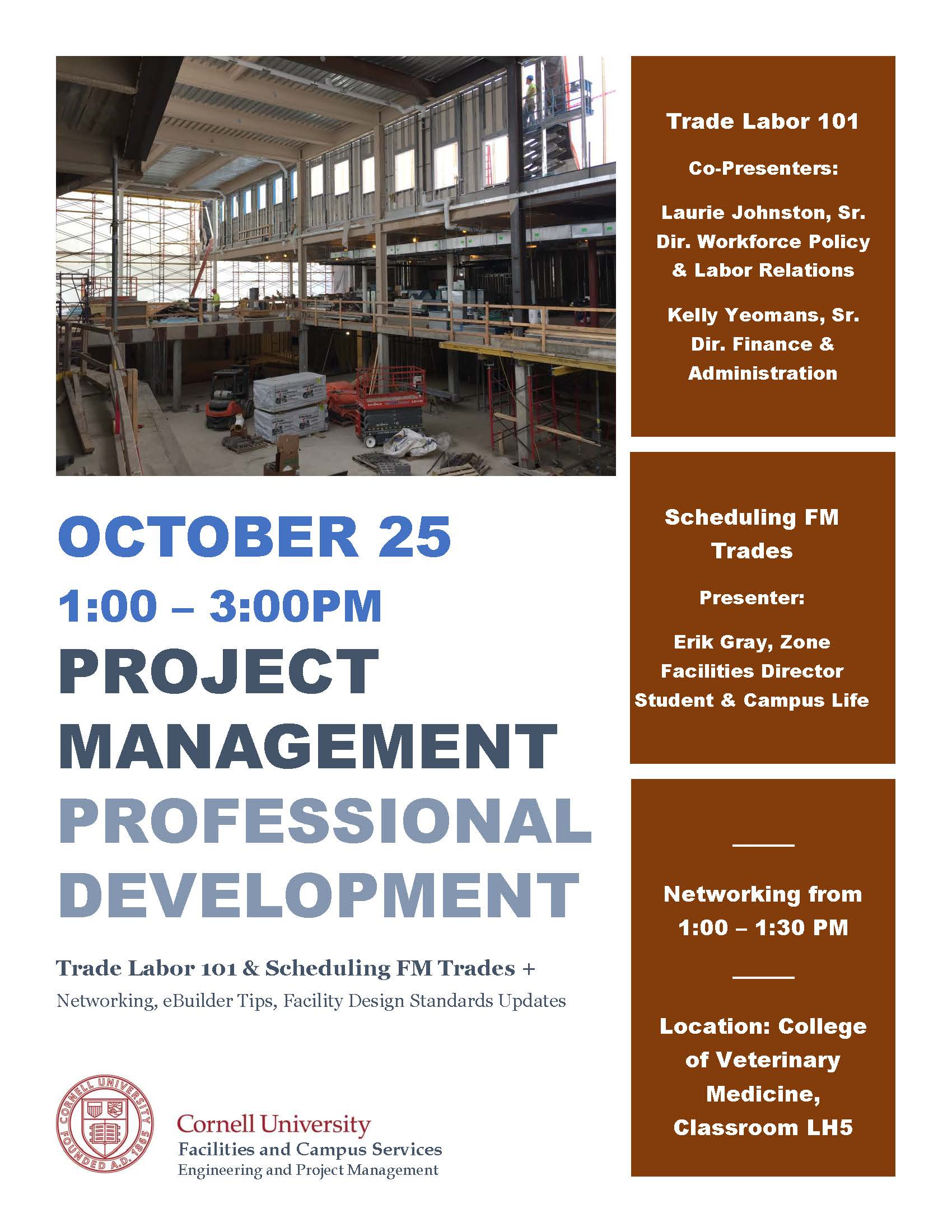 Networking – 
“Toolbox” References–
Process and Procedures 
Professional Development –
Project Team Management &  
     Leadership

Project Administration & 
     Development

Procurement &
     Contract Management 

Design Phase Management

Construction Management

Process & Approval Management


Sharing of Content: (Cornell Net ID Required)
https://fcs.cornell.edu/content/project-management-professional-development-series
[Speaker Notes: Content will Concentrate on and around the Essential Functions and key Responsibilities of a Project Manager

Management Tools & Skills 
Technical Knowledge
Process Guidance 
Institutional Knowledge
Lesson Learned 
Best Practices


The intent is to hold these sessions monthly and the content will be vetted by a committee.

I volunteered to take on the role of the Professional Development Chair for our department the discipline of Project Management within Cornell to collaborate with in FCS was well as within the campus community

Since that time, I have had several people express interest in topics to discuss.

To keep the sessions interesting I hope to partner with the campus community and local PMI chapter for relative and pertinent information.  
Provide panel discussions, and possibly have accredited presentations toward professional Licensures and Certifications.

Topics of interest that have been brought to my attention.
 

Tool Kits – 
Construction Trailer Hookups
Site Plan Approval Process
RFP Process
PAR Sections 
- EUI 


Panel Discussions
Design Reviews 
Project Estimating
Permitting

Professional Development 
Lab design
LAB + Consortium
Climate Literacy 
 
Project Procurement Methodology  - defining the different contract types. 
Integrated Project Delivery]
Today’s Agenda
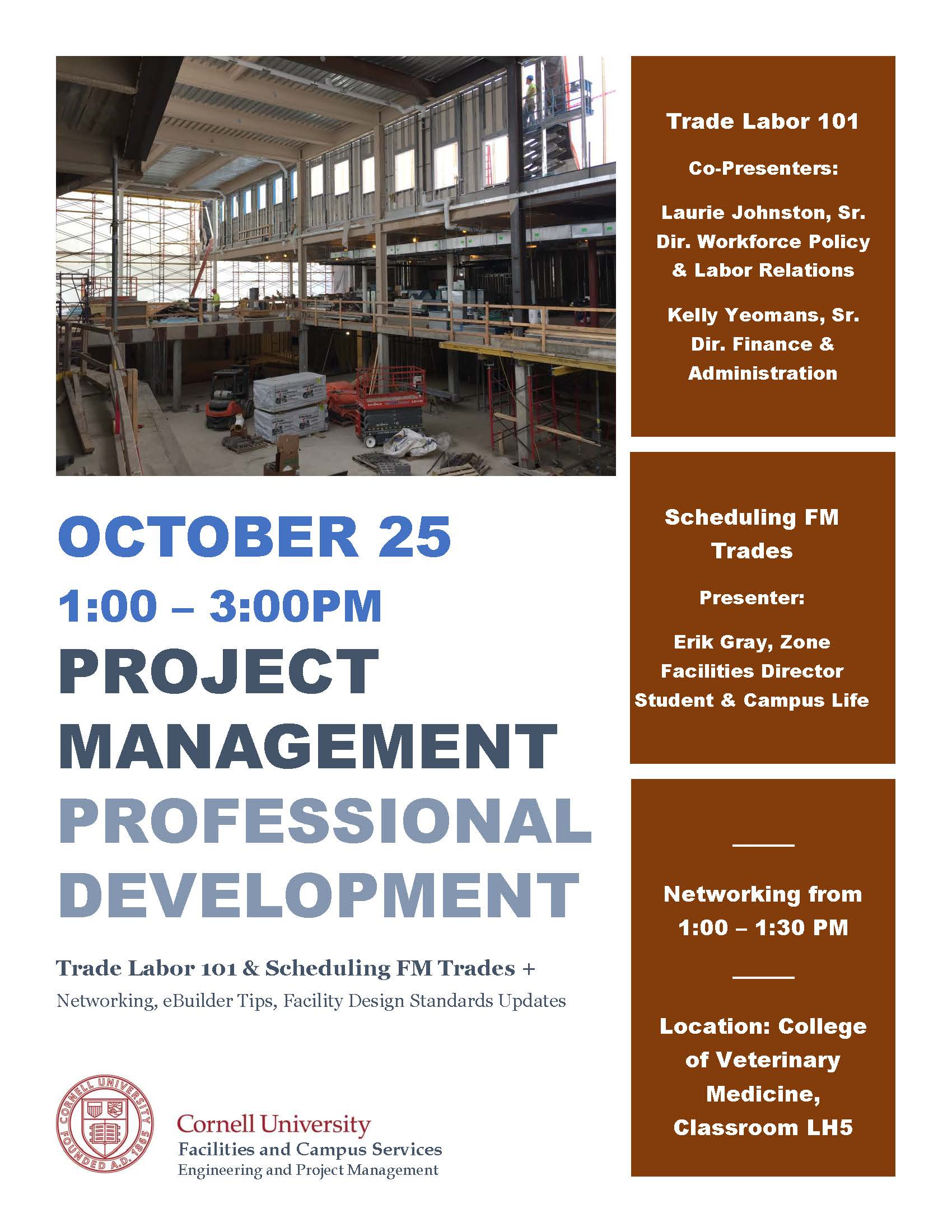 Introduction 
“Toolbox” References
Facilities Engineering Minute
eBuilder Quick Tips  
Professional Development –
Trade Labor 101
Scheduling FM Trades



Sharing of Content: (Cornell Net ID Required)
https://fcs.cornell.edu/content/project-management-professional-development-series